News von der StudOrg
Think & share: Stellt euch vor, ihr könntet die PH-Gebäude neu aufbauen, was würdet ihr verändern? Swimmingpool oder eher Küchen und freie Werkstätte? Der think&share-Anlass in diesem Herbstsemester gibt euch die Gelegenheit, mitzureden, euch einzubringen, damit die zukünftigen Studis einen besseren Campus Horw bekommen! Kommt und diskutiert mit, bringt euch ein, sagt eure Meinung. Je mehr Studierende kommen, desto ernster werden wir genommen! Am 28.10 um 17:00 - Apéro inklusive!
sPHiele-Abend: Die Spielsaison hat wieder gestartet! Einmal im Monat treffen wir uns im Parterre, um mit diversen Gesellschaftsspielen einen tollen Abend zu verbringen! Nehmt unbedingt euer Lieblingsspiel mit!- 21.10.2021		- 11.11.2021		- 09.12.2021
Fondue-PHlausch mit Afterparty: Am 18.11.2021 & 19.11.2021 essen wir gemeinsam im Treibhaus ein leckeres Fondue! Anmeldungen nehmen wir ab Ende Oktober entgegen. Nähere Informationen folgen beizeiten auf unserem Instagram Account!
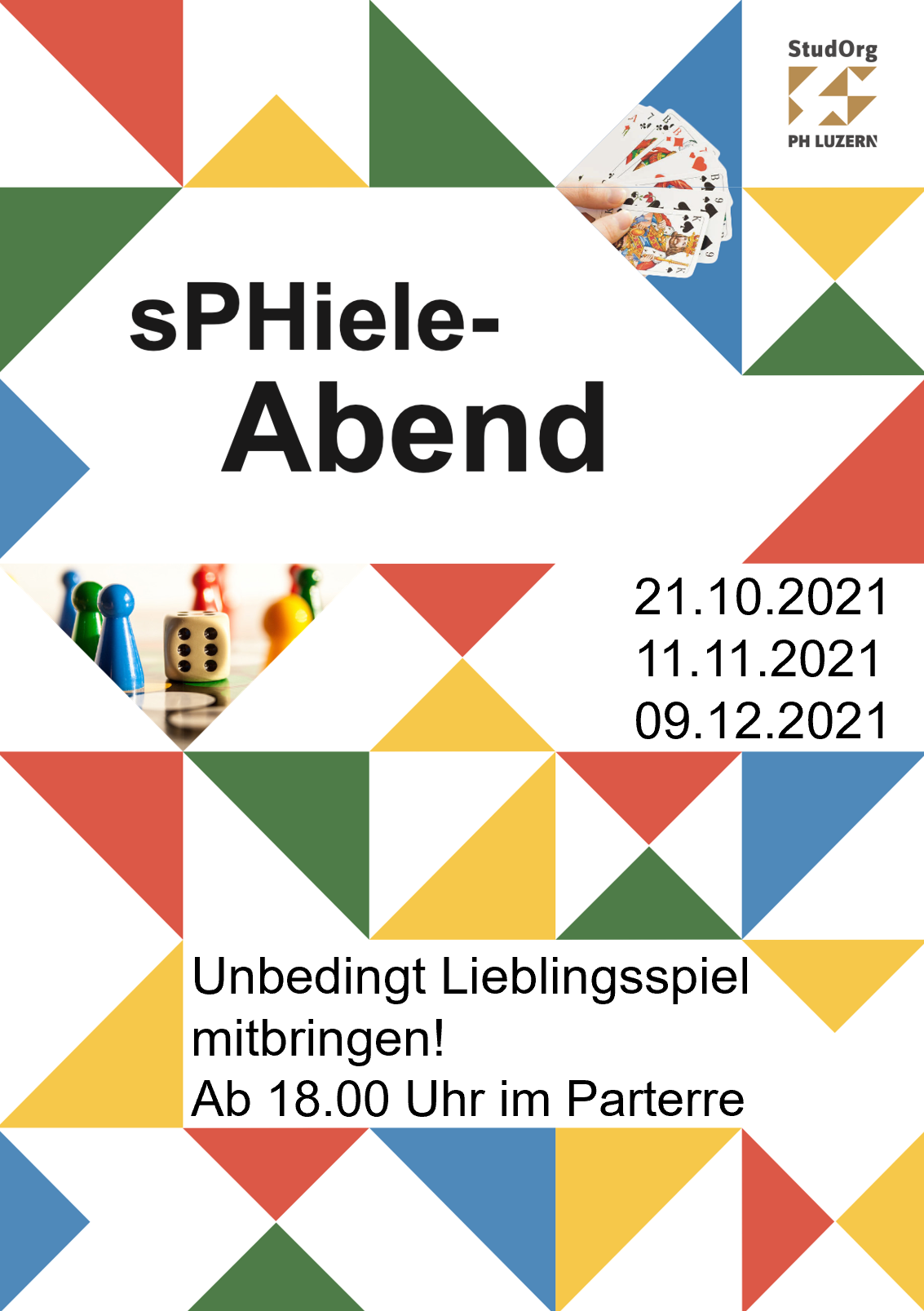